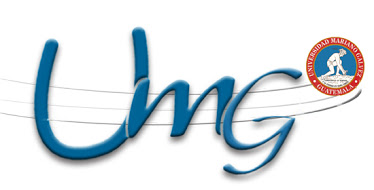 Core Competency Diagnostic and Planning Guide
Erick González
Abigail Escobar
Katherine Escobar
Paola Guerra
Keisy Fajardo
What is a core?
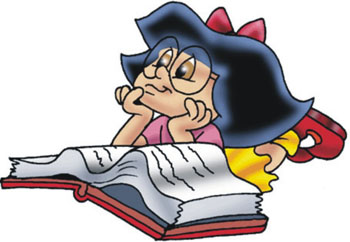 What is a core competency?
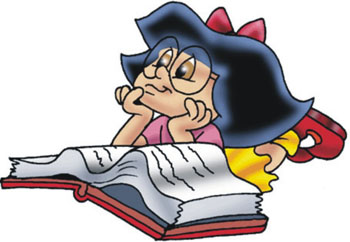 Core Competency
A person must demonstrate abilities and skills rather than completion of training courses, or only passing a test.
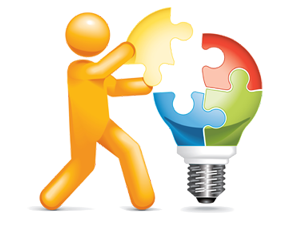 “A measurable human capacity that is required for effective performance.
Success?
Pursue?
Must surround
Passion
Knowledge
Experience (help, succeed)
Flexible Learning
It is about providing learners with choices regarding when, where and how learning occurs. 
(The pace, place and mode of delivery).
It helps to attract and meet the needs of an increasingly. diverse range of students and includes  making appropriate use of technology to support the learning process.
What’s the difference between Pedagogy and Andragogy?
What do we have to do with our students?
Change their lives.
Learning Facilitator
Adult learning facilitator are expected to be competent in several key areas to be considered effective facilitators. 
They are expected to demonstrate competency in five core areas.
“A facilitator is a bridge between the learner and the learning”Ashok P. Das
Learning Facilitator
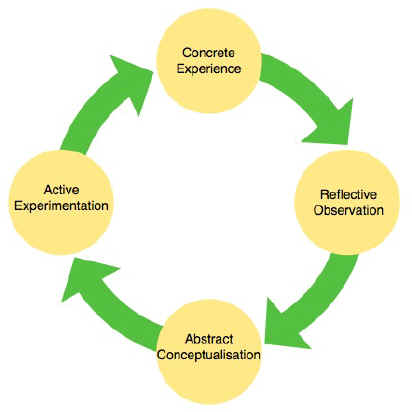 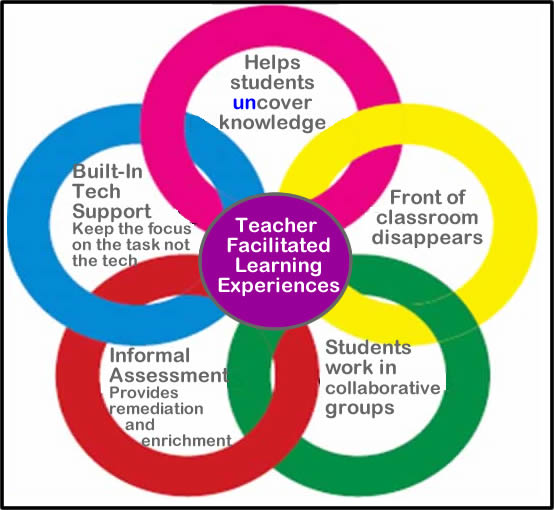 Conceptual and theoretical framework of Adult Learning
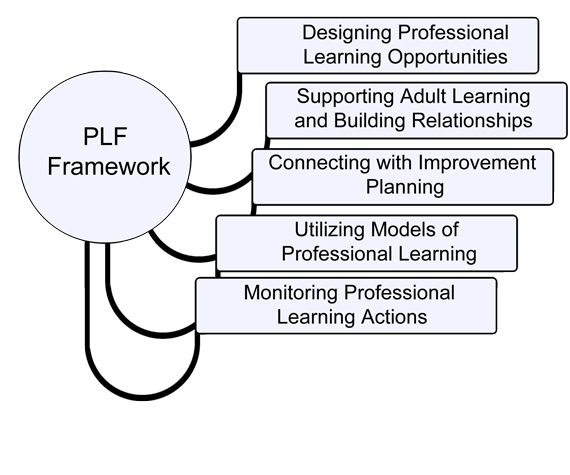 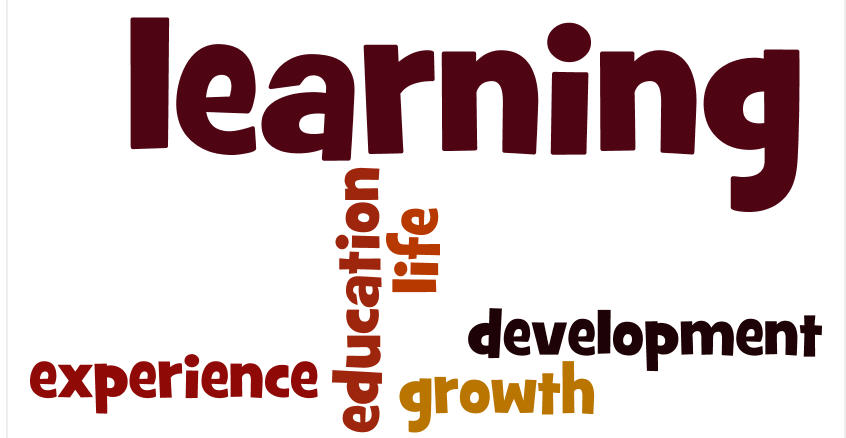 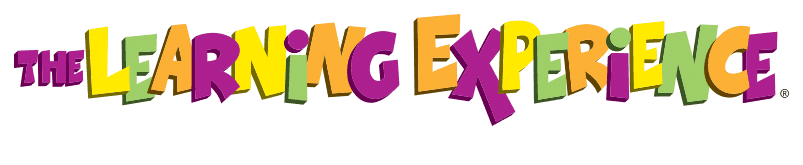 Learning Experience
Learning experience refers to any interaction, course, program, or other experience in which learning takes place, whether it occurs in traditional academic settings (schools, classrooms) or nontraditional settings (outside-of-school locations, outdoor environments), or whether it includes traditional educational interactions (students learning from teachers and professors) or nontraditional interactions (students learning through games and interactive software applications).
Learning experience may also be used to underscore or reinforce the goal of an educational interaction—learning—rather than its location (school) or format (course).The growing use of the term learning experience by educators and others reflects larger pedagogical and technological shifts that have occurred in the design and delivery of education to students, and it most likely represents an attempt to update conceptions of how, when, and where learning does and can take place.
Example:
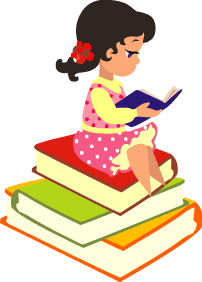 Competencies
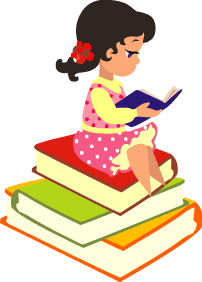 Self-Directing
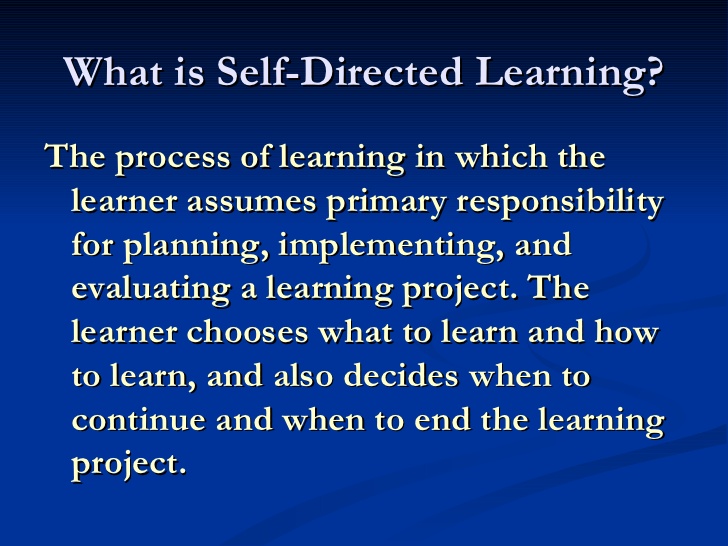 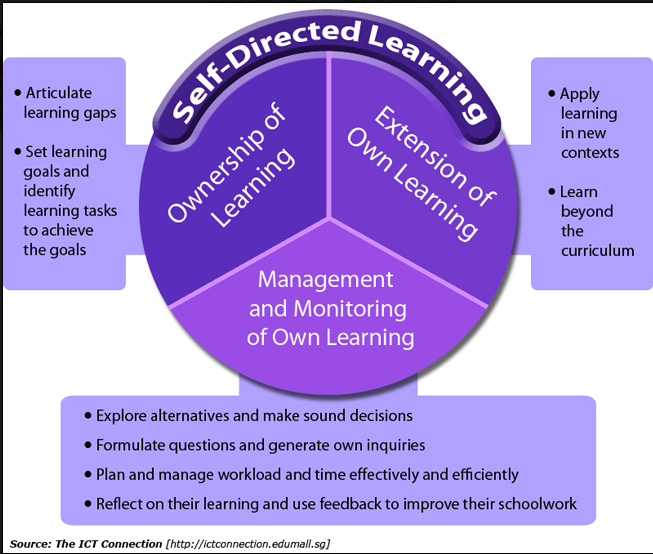 Selecting Methods, Techniques, and Materials
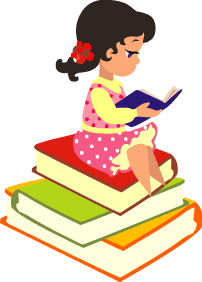 Planning Guide
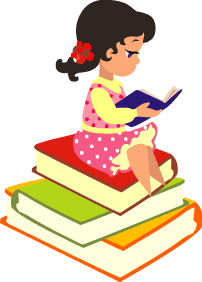 Planning guide is likely to be important in our  objectives, sometimes it involves positive and negative indicators.
Characteristics: Planning guide is like a map about our life and decisions.When following planning  guide , you can always see how much you have progressed towards your project goal and how far you are from your destination.Knowing where you are  essential for making good decisions on where to go or what to do next.
Action plan techniques       Learn to plan efficiently. Simple and powerful techniques to convert your goals and ideas into an effective action plan. Organize     Ideas, tips, tools and more to help you organize your life.Time management skills and techniques:     The important time skills, techniques, and activities. Personal time        Practical information and  various goals around our life.
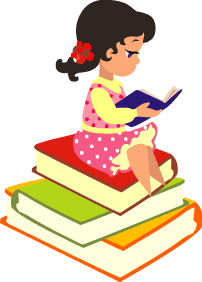 Six Components
Planning Process
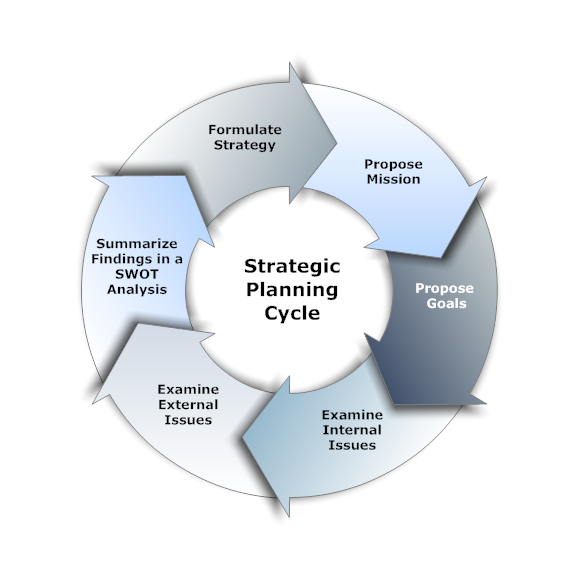 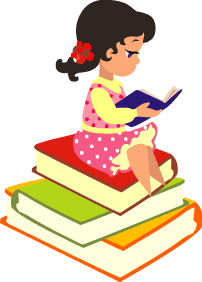 Understanding Organizational Development and Maintenance
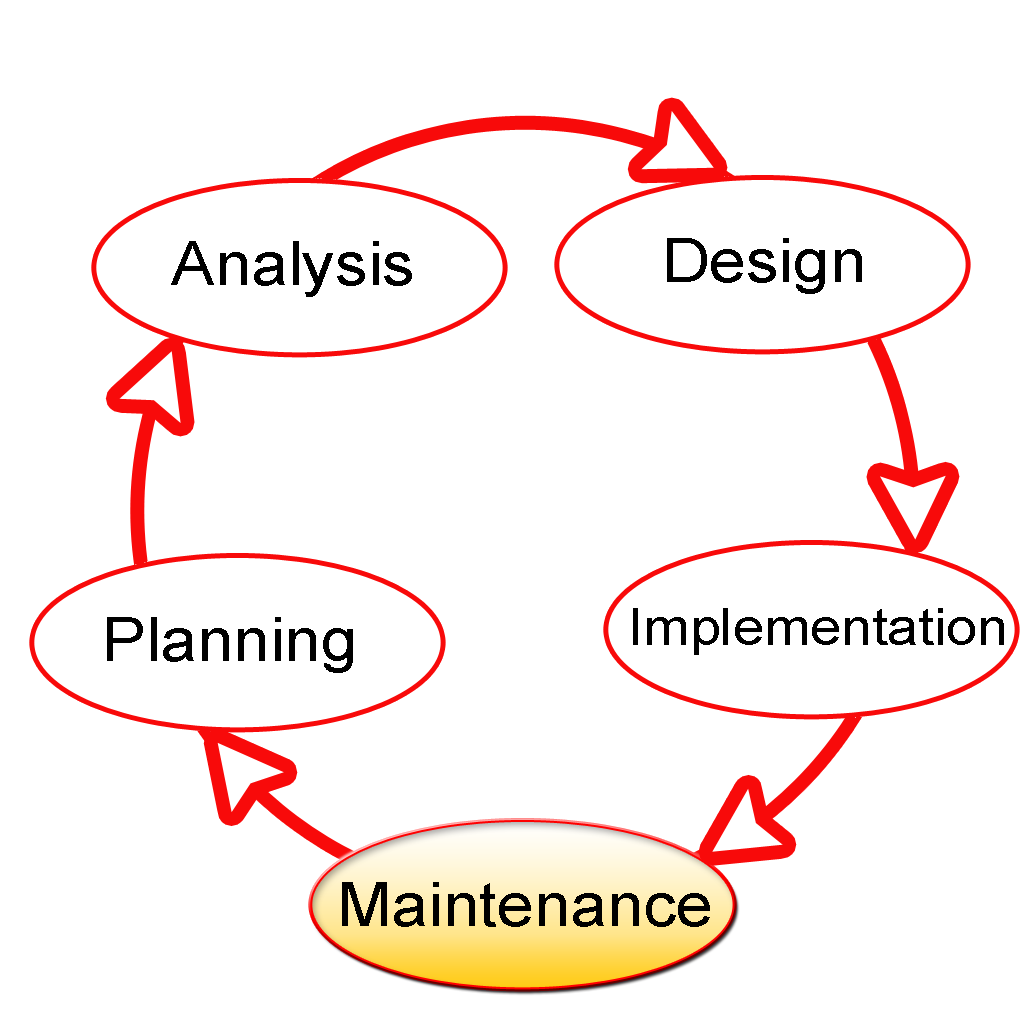 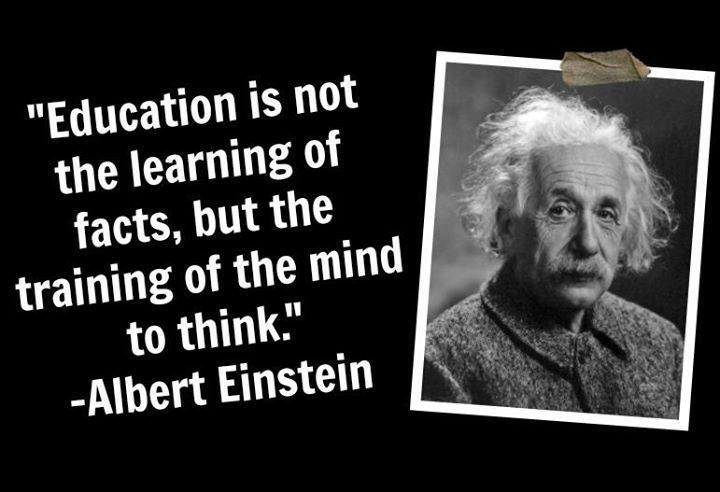